Uso de la Tecnología en el Aprendizaje Adaptativo
Jhonny Francisco Mendoza
Bluefields Indian & Caribbean University (BICU)
jhonny.mendoza@bicu.edu.ni
Maestro de Educación Primaria
Ingeniero en Sistemas
Máster en:
Investigación Aplicada a la Educación
Tecnología Educativa y Competencias Digitales
Estamos en un coche yendo hacia el futuro utilizando solo nuestro espejo retrovisor
- Herbert Marshall McLuhan
ANTECEDENTES
Década de 1950: B.F. Skinner y la máquina de enseñanza.
Década de 1970: Inteligencia Artificial (IA) y aprendizaje programado.
Década de 1990: Sistemas de tutoría inteligente
Década de 2000: Plataformas de aprendizaje en línea.
Década de 2010: Big Data y análisis de aprendizaje.
Actualidad: Aprendizaje adaptativo avanzado.
CONTEXTUALIZACIÓN
Sociedad del Conocimiento y Era digital
Inteligencia Artificial
Nuevas Formas para Gestión del Conocimiento
Nuevas Formas de Aprendizaje
Aprendizaje Fuera de las Aulas
Aprendizaje más Autónomo
Herramientas y Metodologías Activas de Aprendizaje
Nueva Estrategia Nacional de Educación
¿Estamos preparados para afrontar estos nuevos retos y desafíos?
“Adaptar el aprendizaje, inicia con un cambio de mentalidad”.
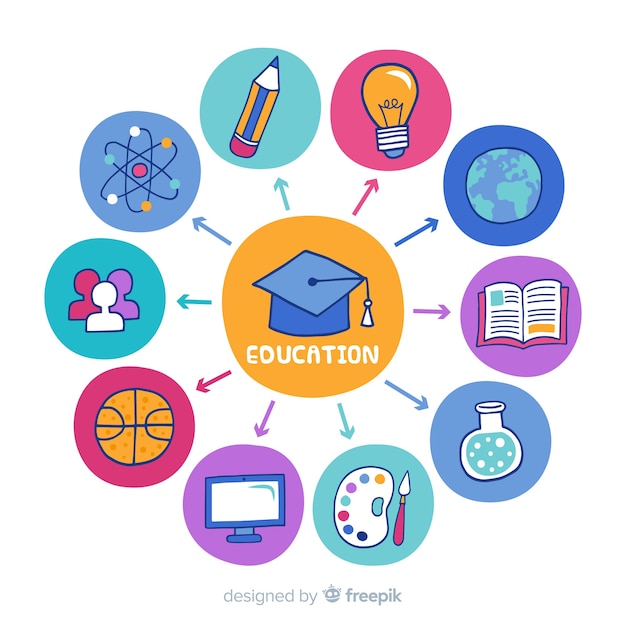 APRENDIZAJE ADAPTATIVO
¿Qué es?¿Para qué sirve?¿En qué momento se da?
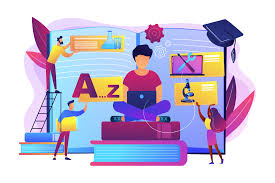 Aprendizaje Adaptativo
Metodología educativa
Personalización del proceso de aprendizaje 
Uso de la tecnología
Diferentes enseñanzas estratégicas para ajustar el contenido y la forma de enseñar 
Necesidades individuales de cada estudiante.
Aprendizaje Adaptativo
Requieren plataformas LMS (Learning Management System)
Permiten el aprendizaje individualizado
Fomenta el aprendizaje autónomo
Retroalimentación inmediata (chatbots, tutorías en línea)
Información y análisis basados en datos
Material de aprendizaje más atractivo
colaboración
¿PREGUNTAS?
Jhonny Francisco Mendoza
jhonny.mendoza@bicu.edu.ni